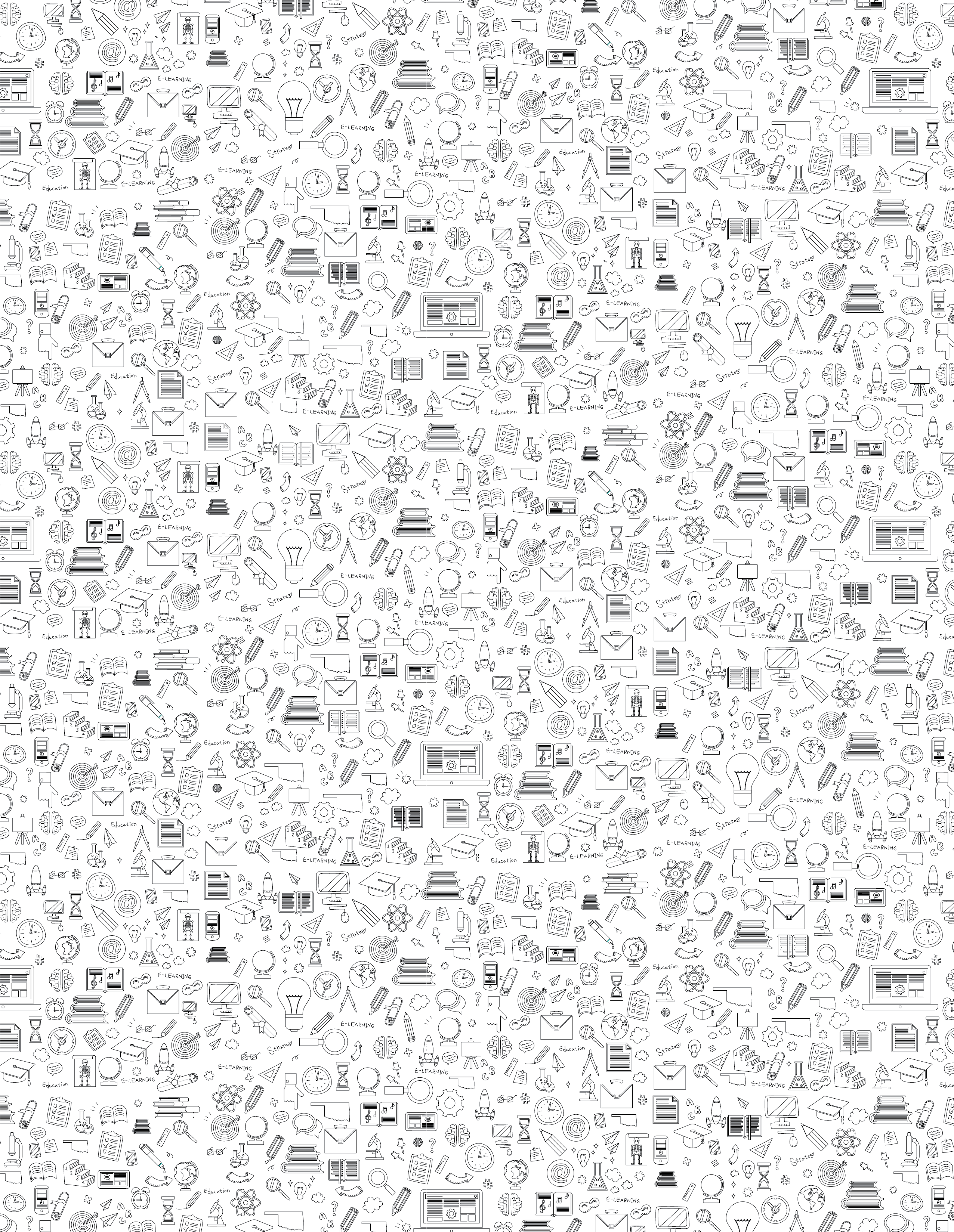 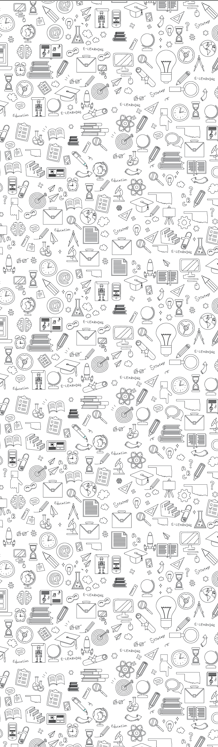 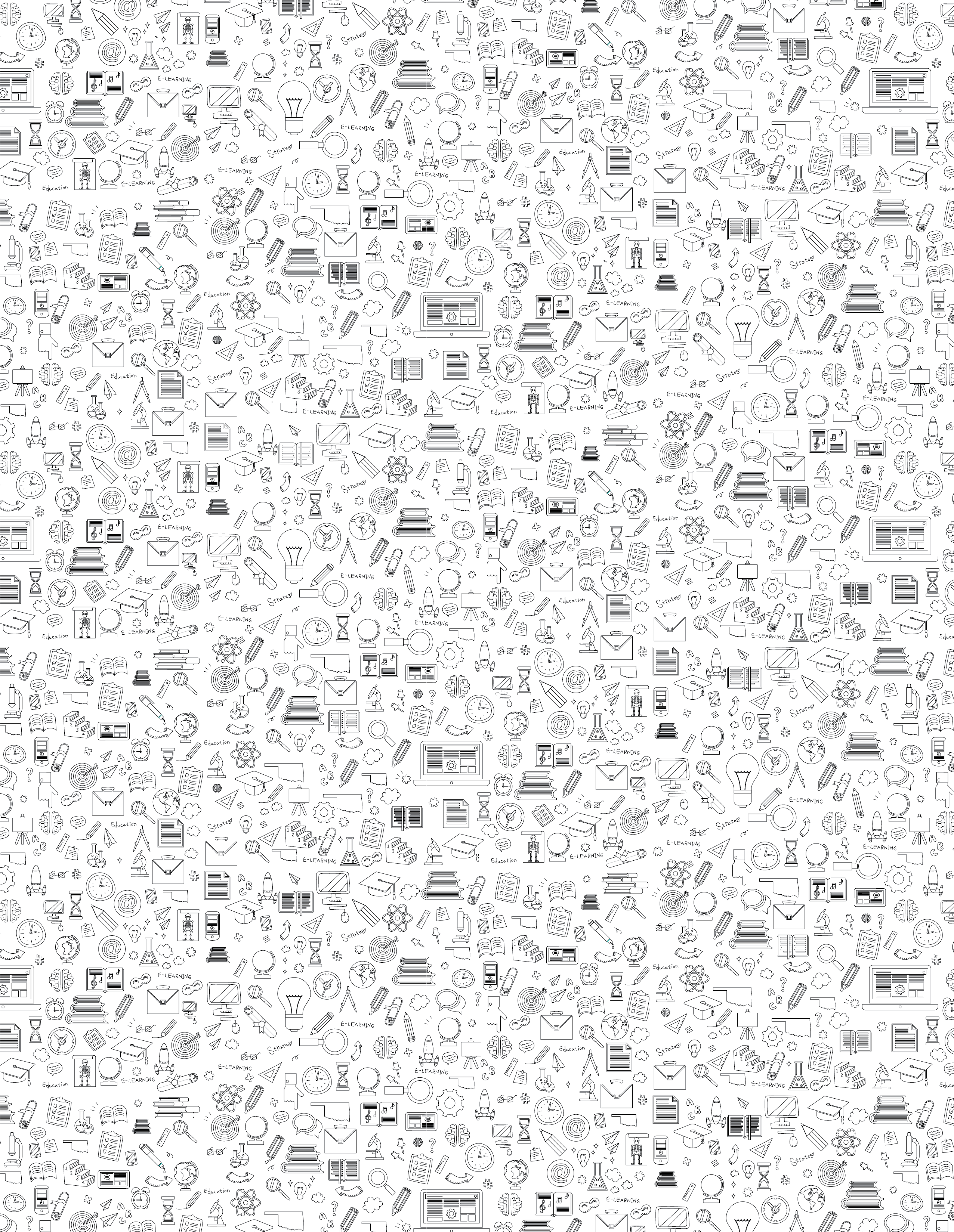 The EFC
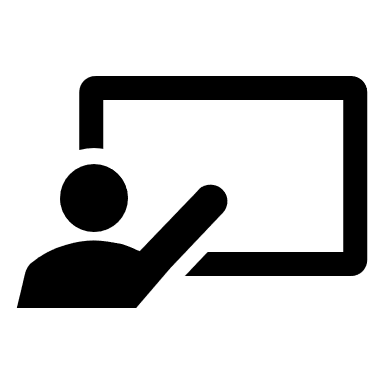 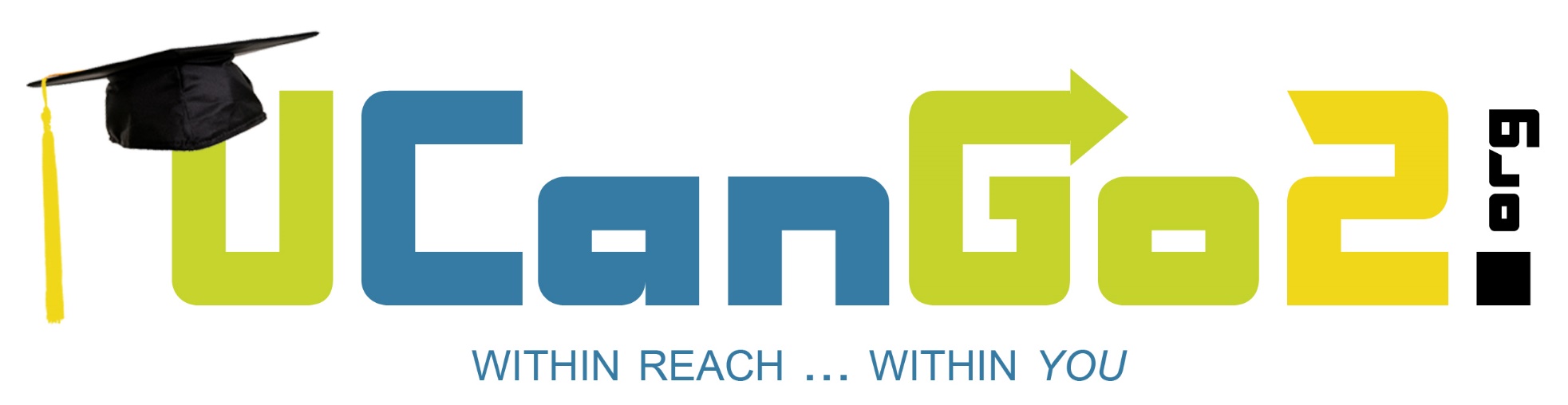 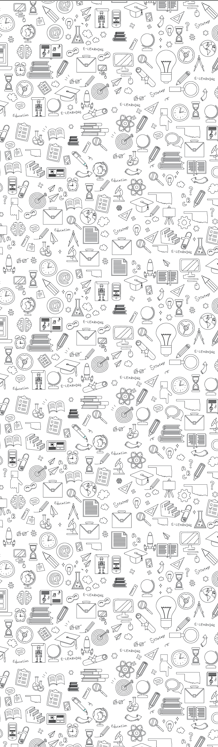 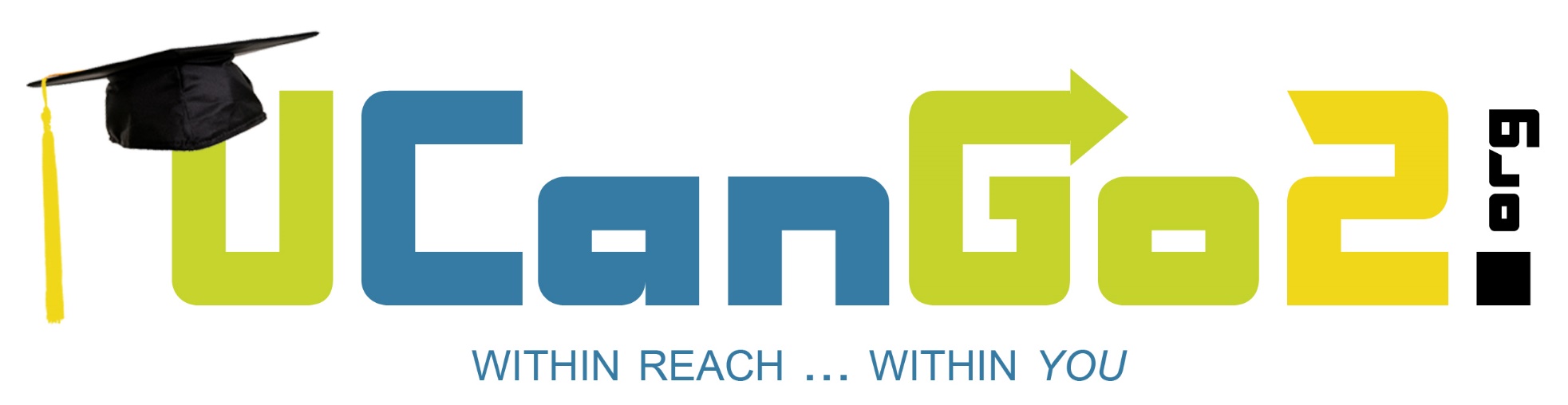 What’s an EFC?
+
Expected Family Contribution
The EFC is a number that represents all the information  you and your parents provided on the FAFSA.
College financial aid offices use  the EFC to determine your eligibility for federal and state financial aid.
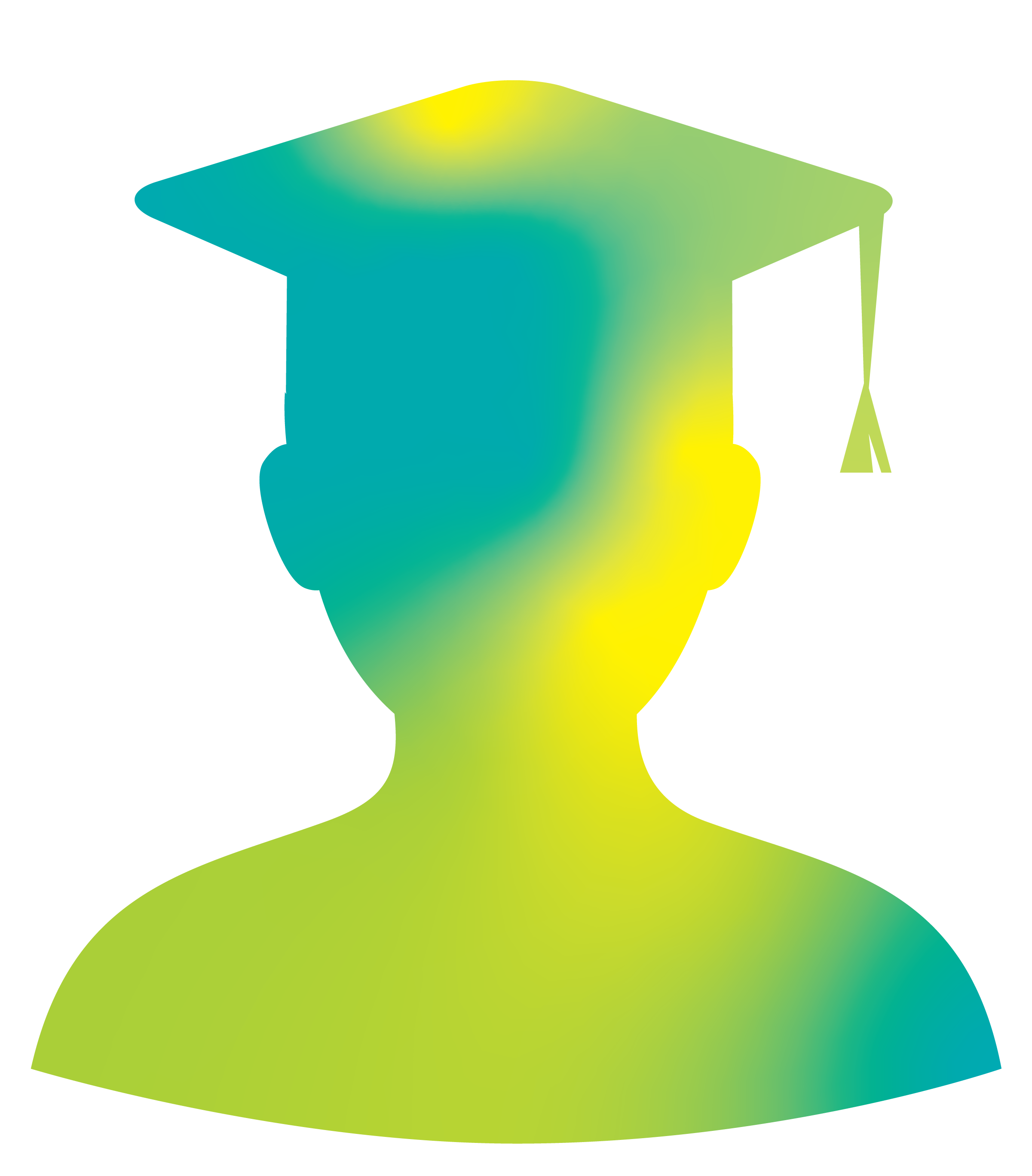 EFC
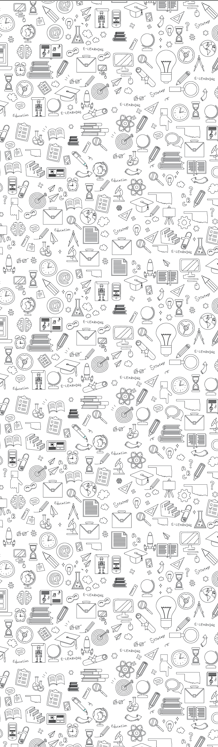 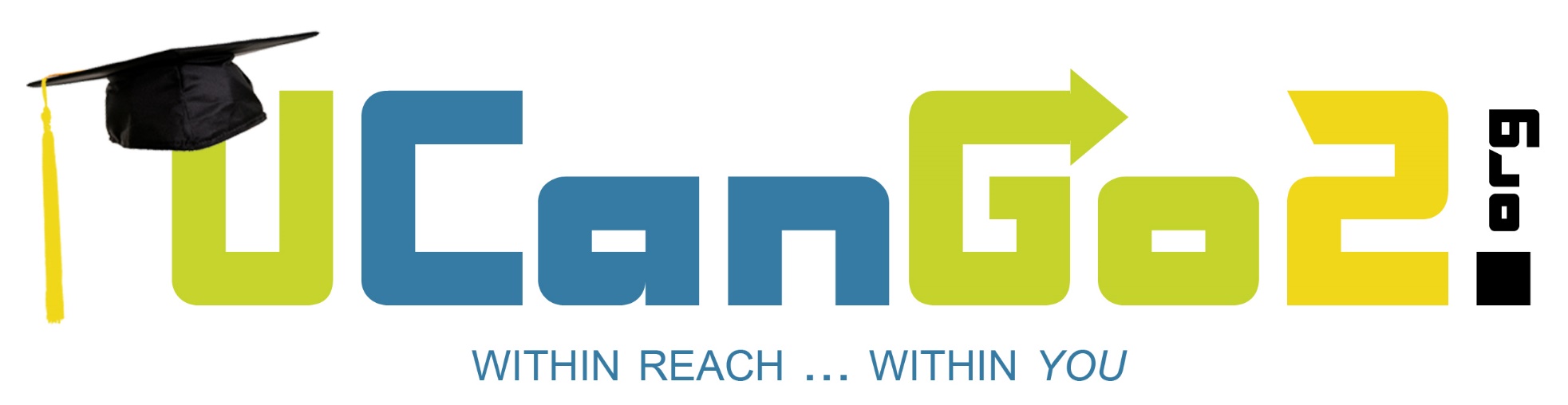 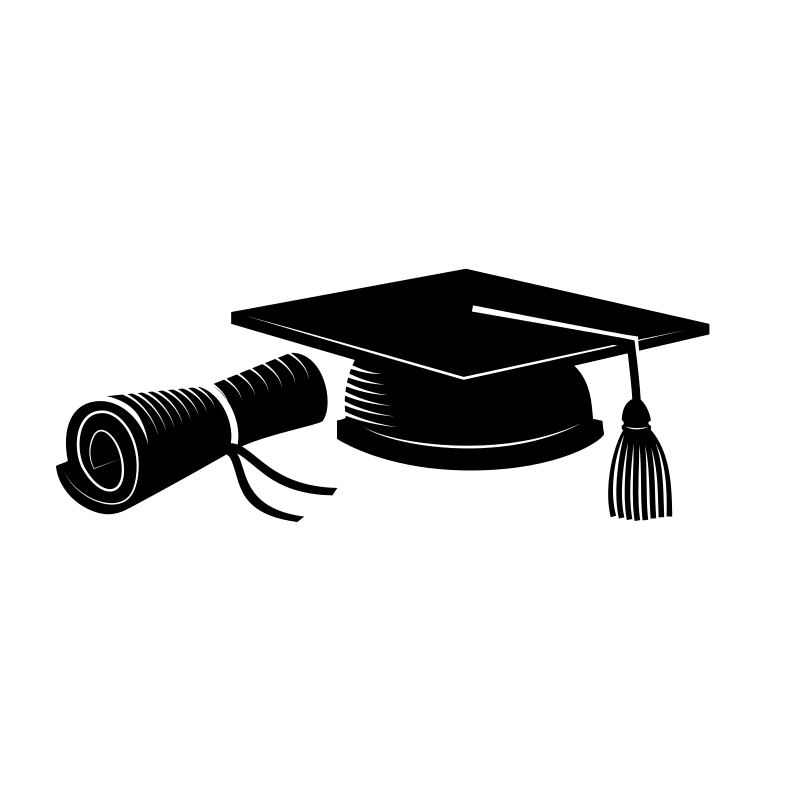 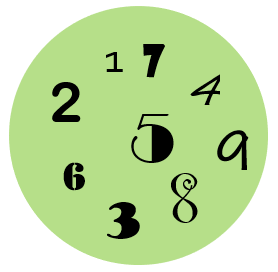 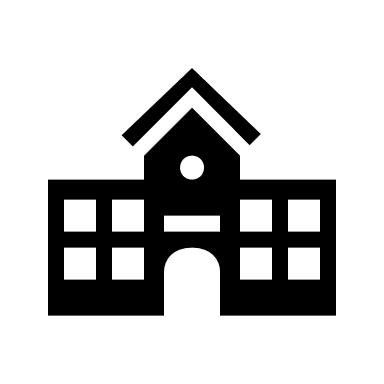 Expected Family Contribution
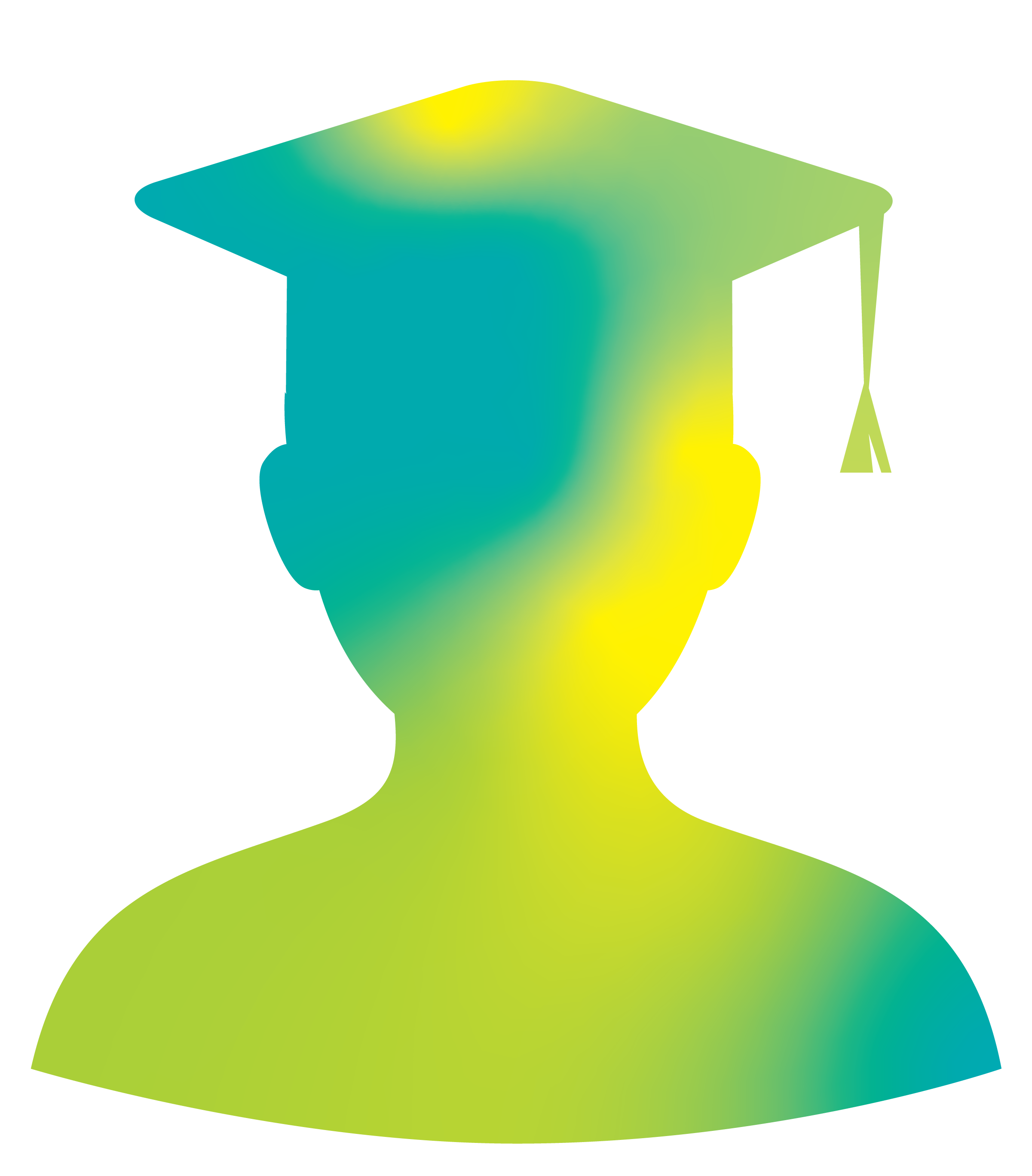 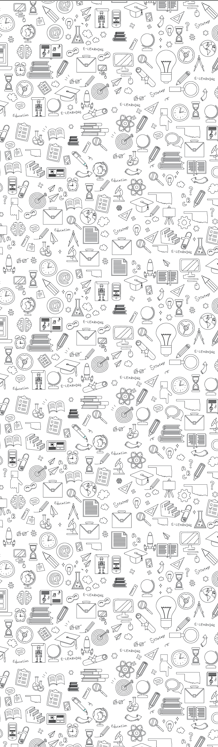 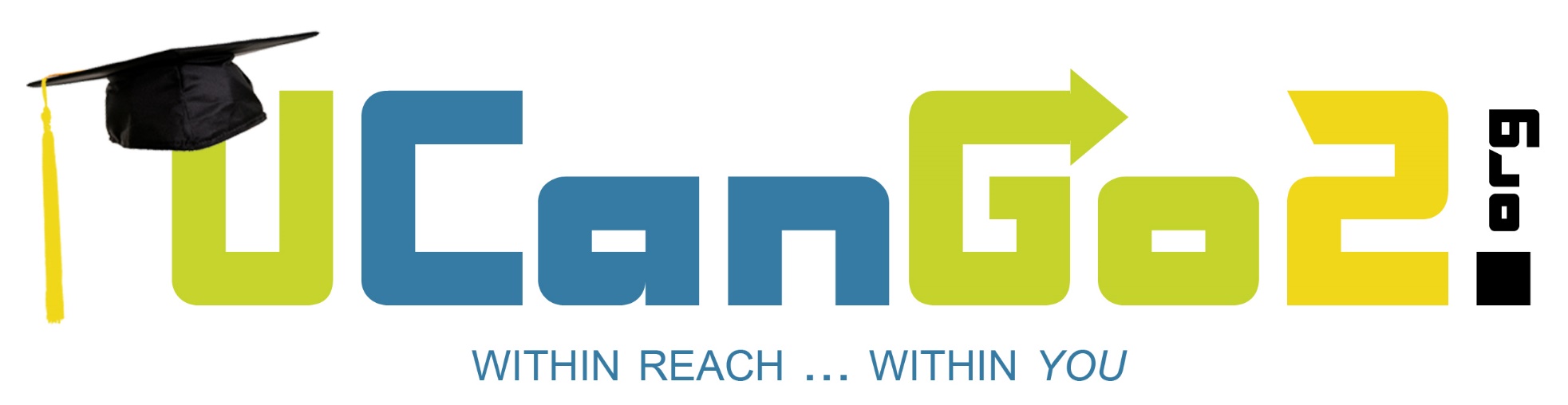 How Is the EFC Calculated?
Family’s taxed and untaxed income
The EFC is calculated using a methodology established by law. 

Some of the factors used include:
Available assets and benefits
Size of household
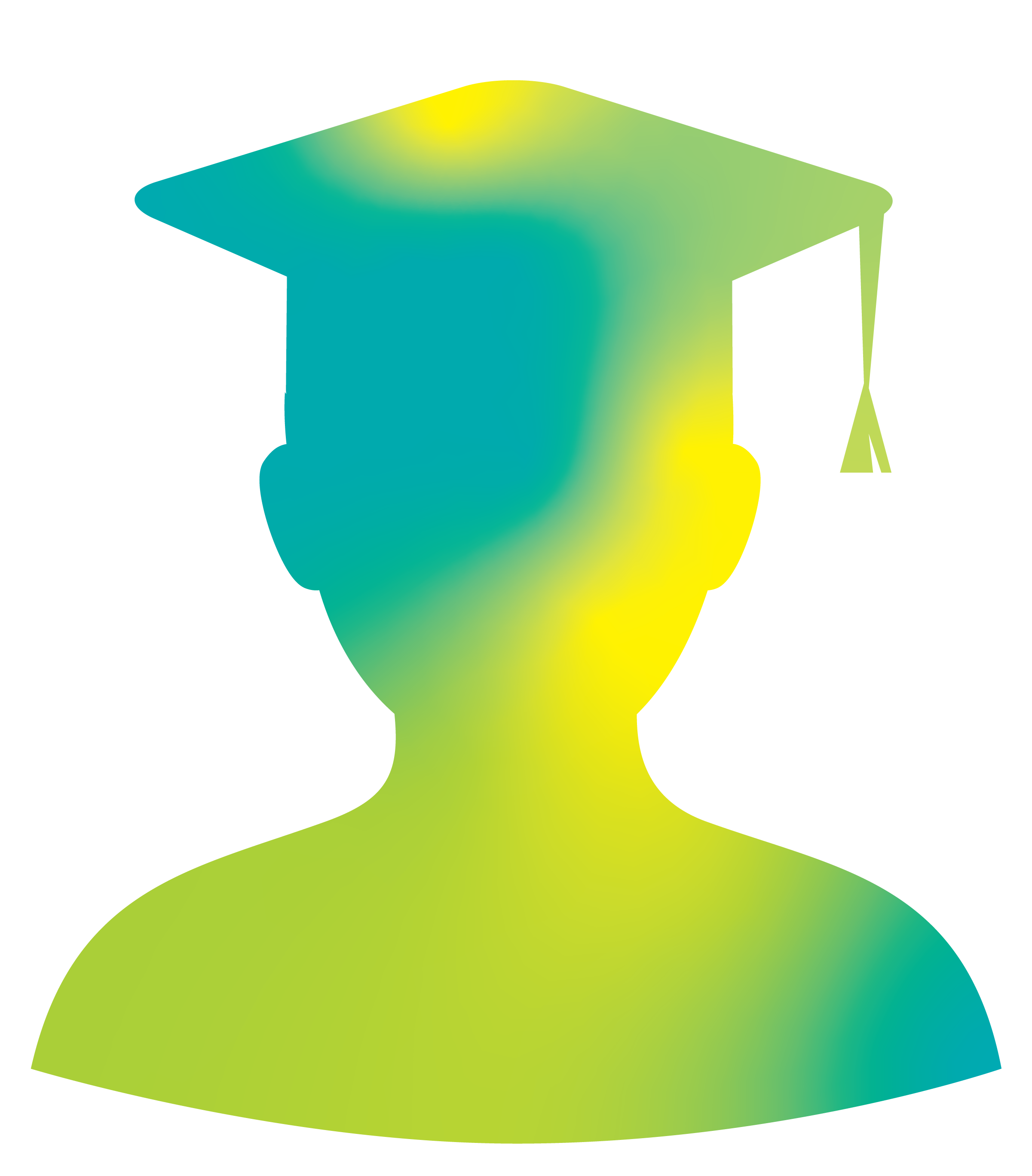 Number   of family members in college
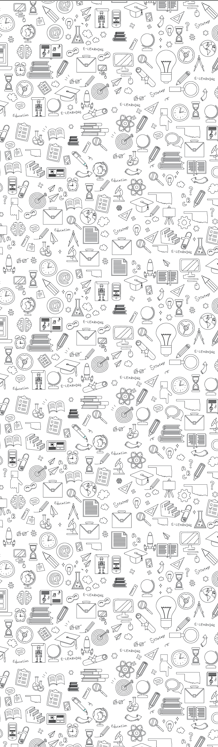 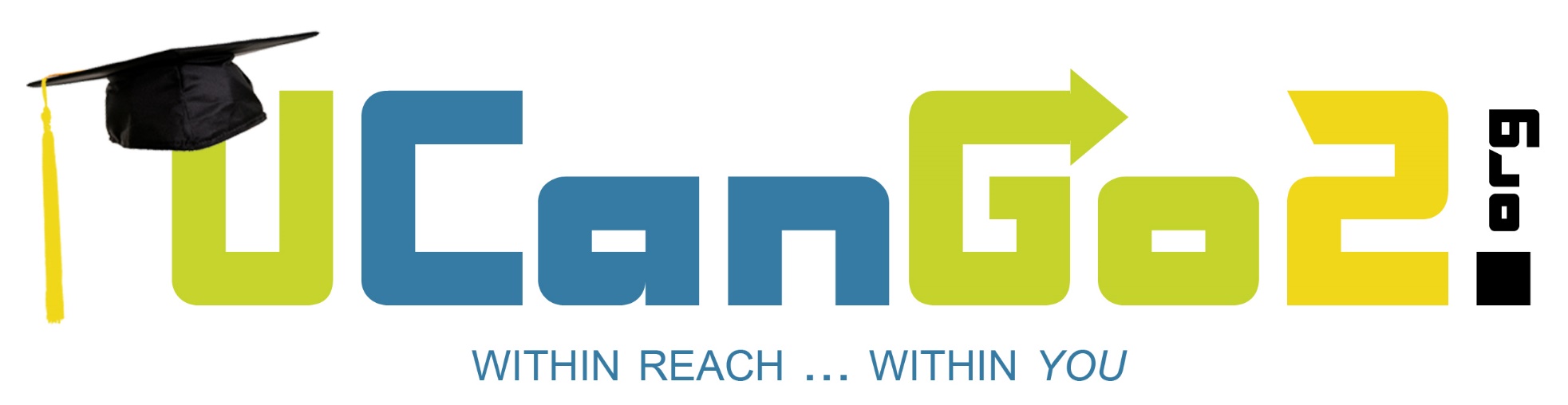 What’s Next?
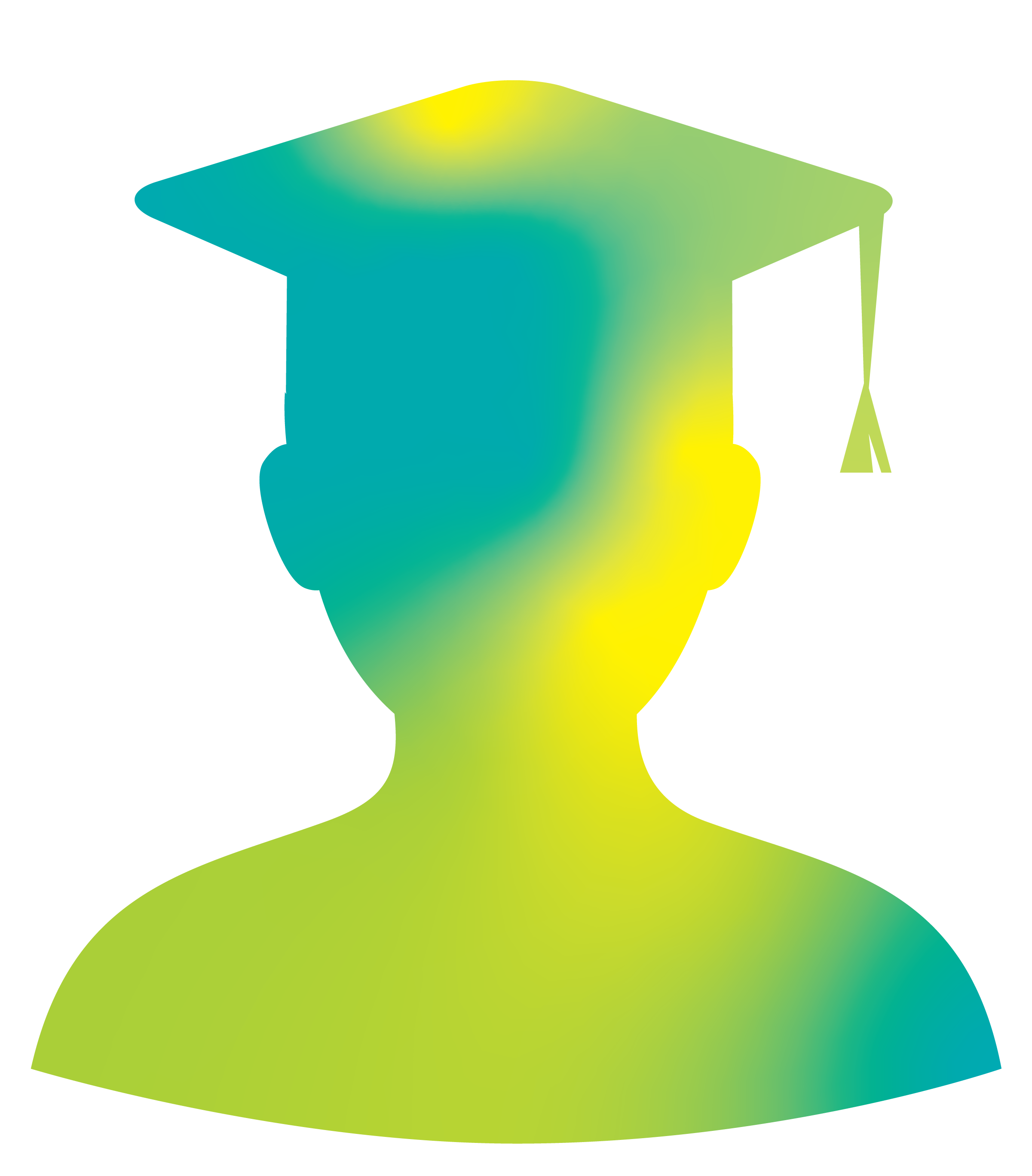 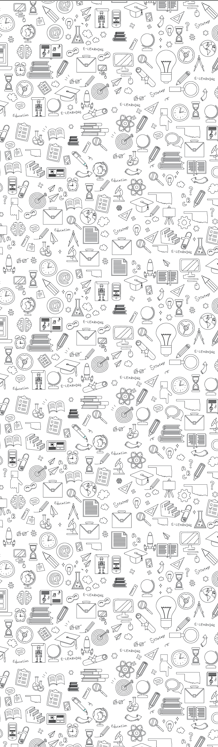 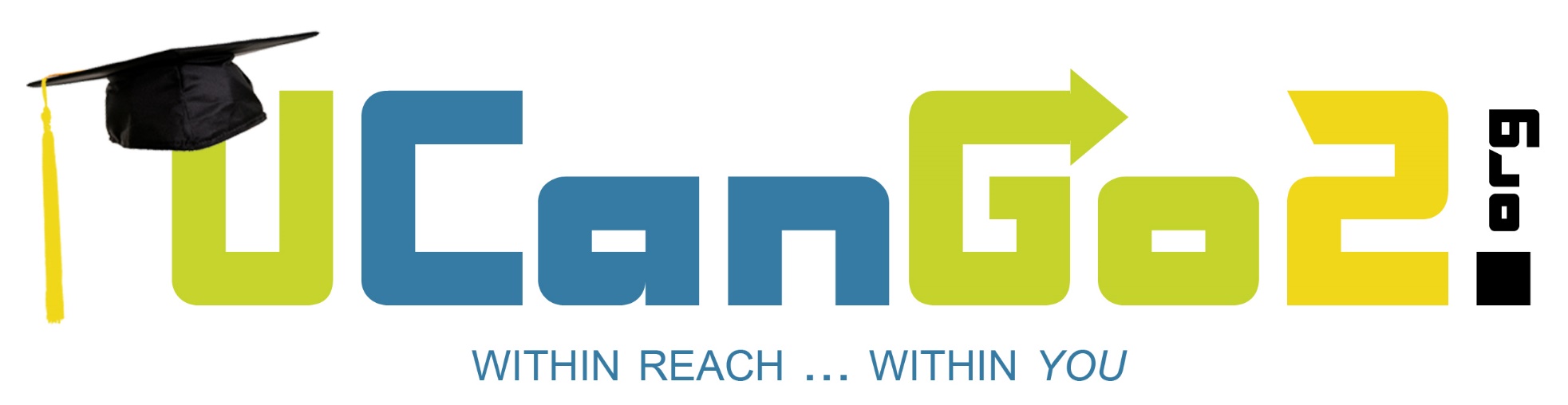 Just a Reminder
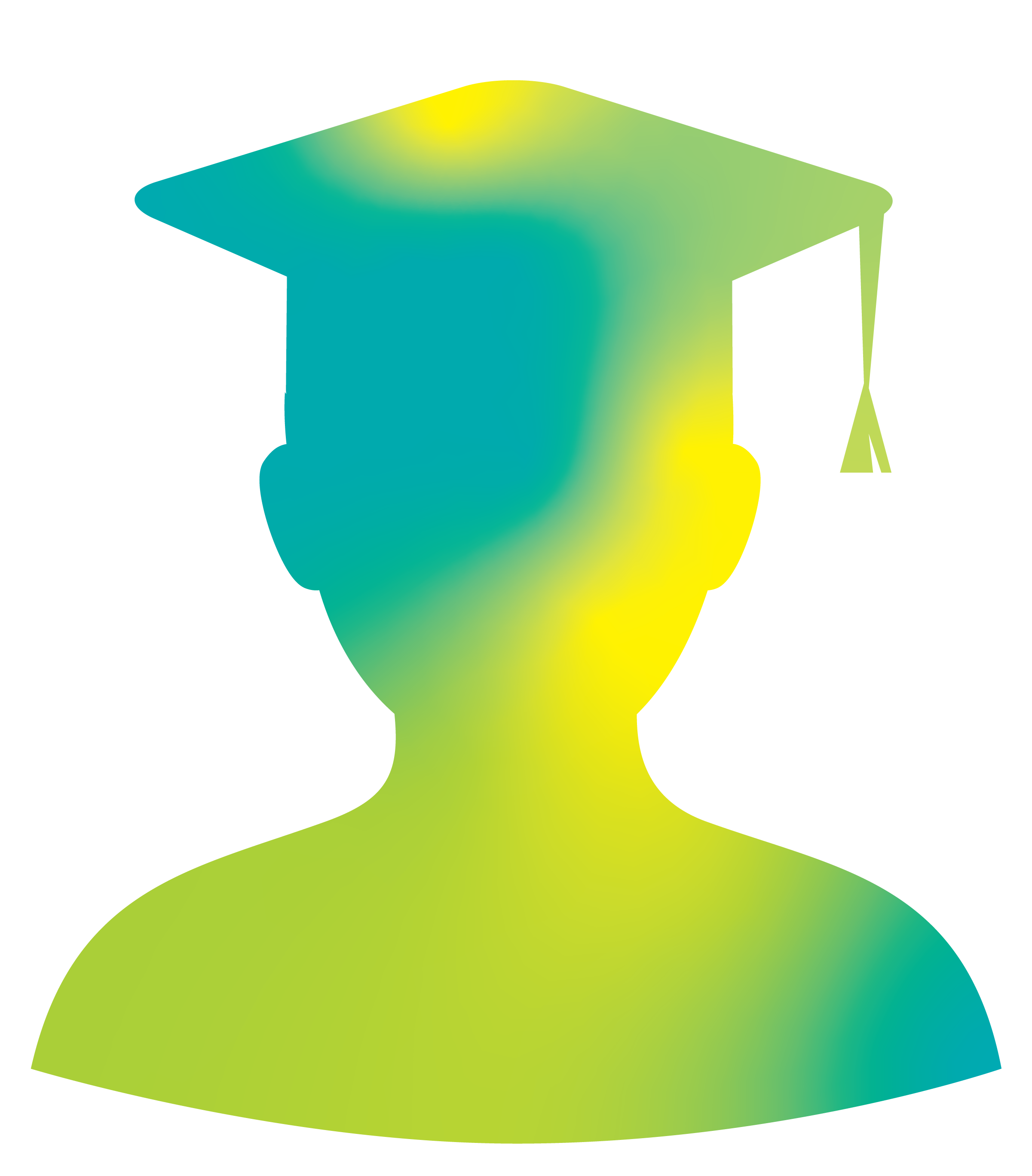 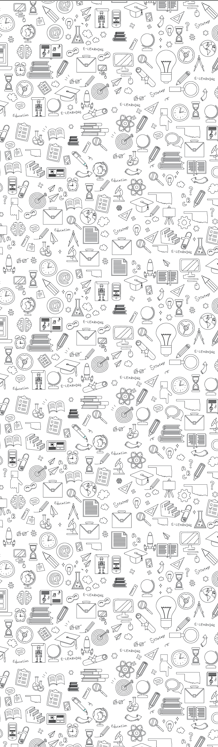 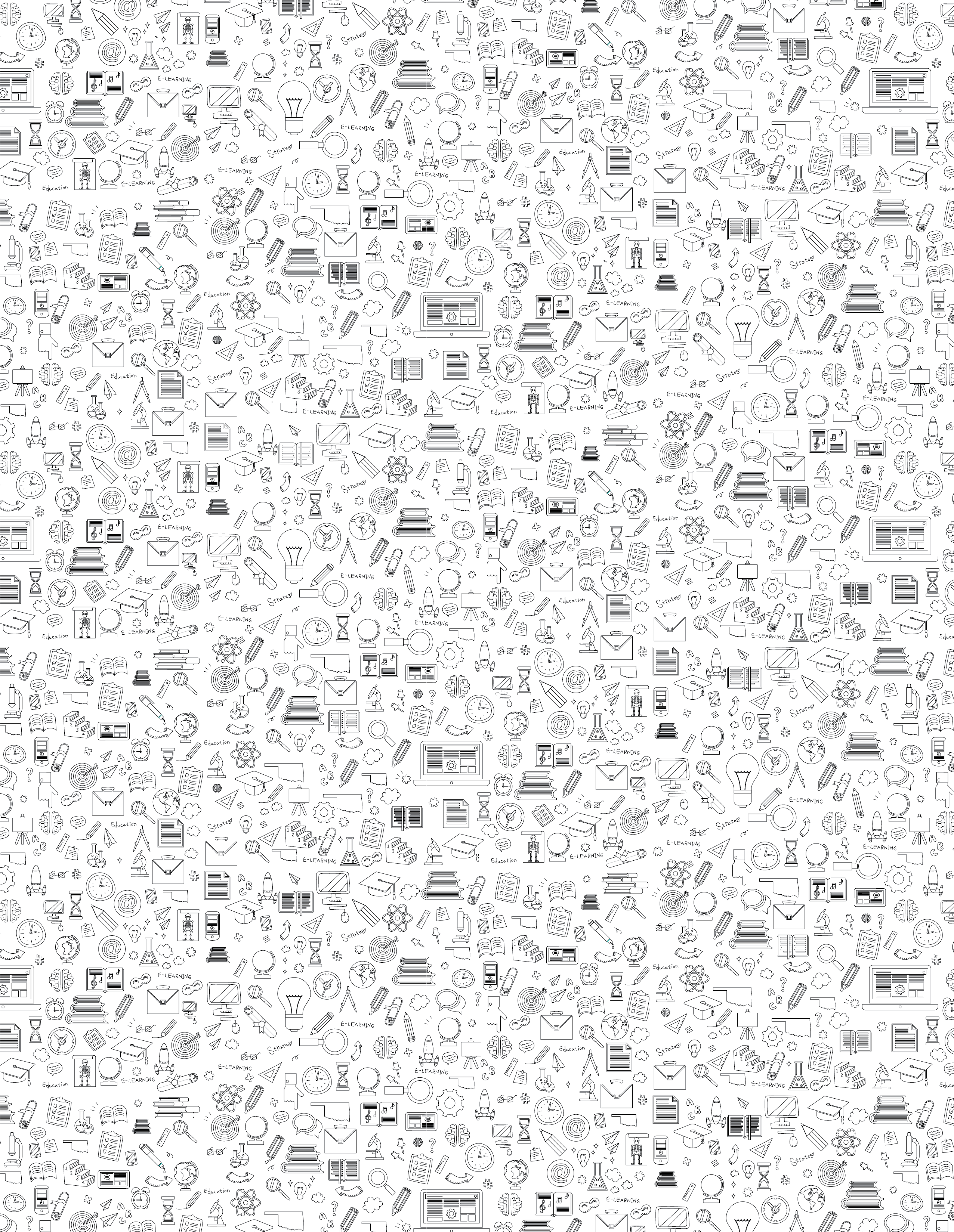 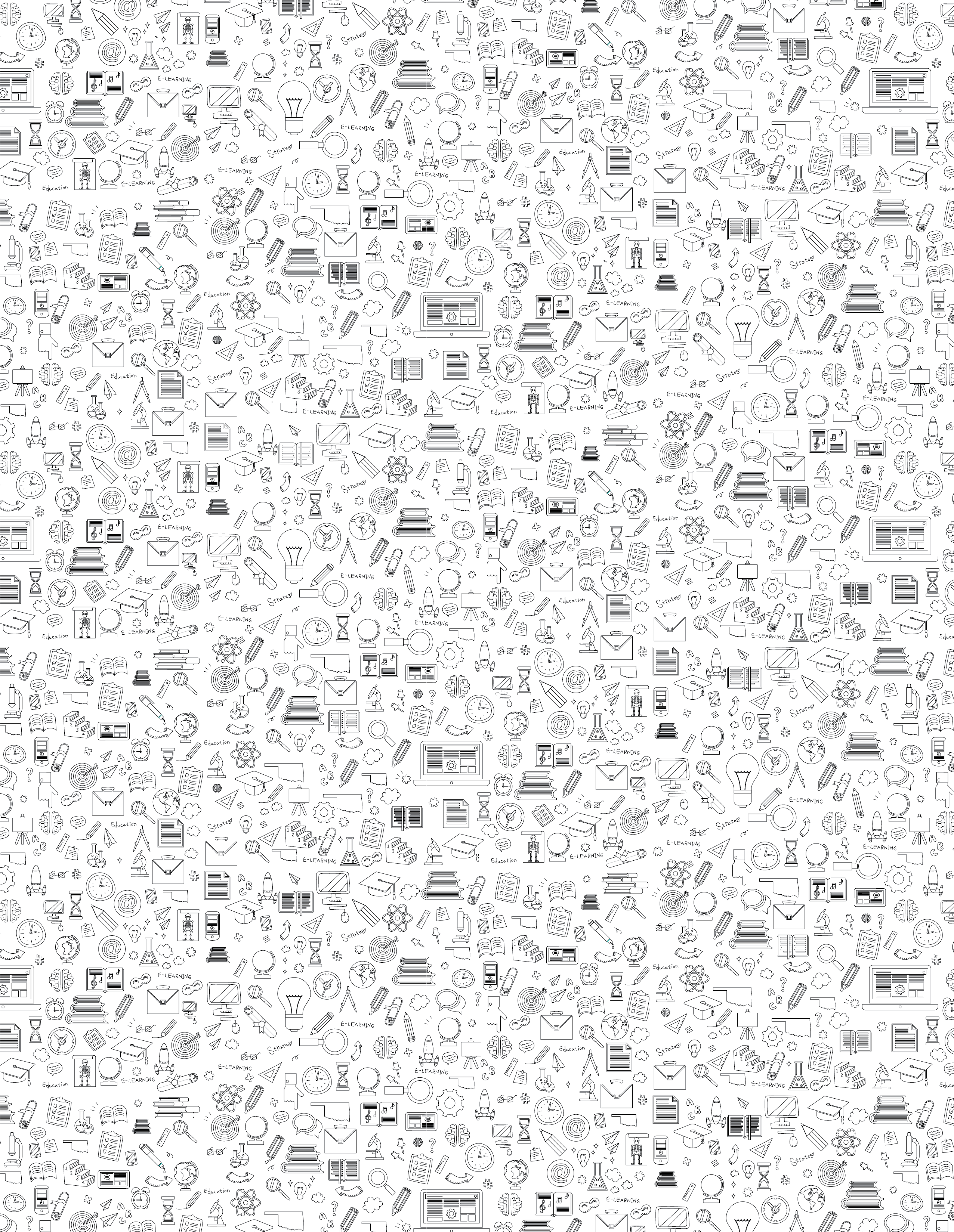 Contact Us
405.234.4239
866.443.7420 (toll free)
 UCanGo2@ocap.org
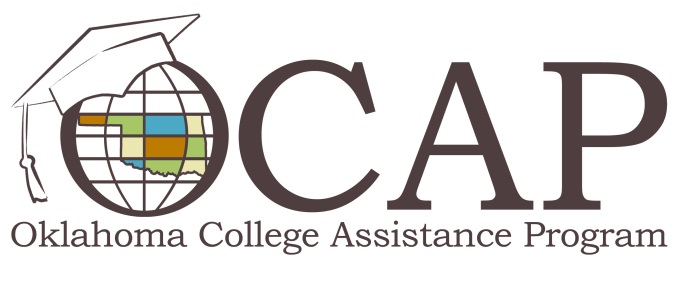 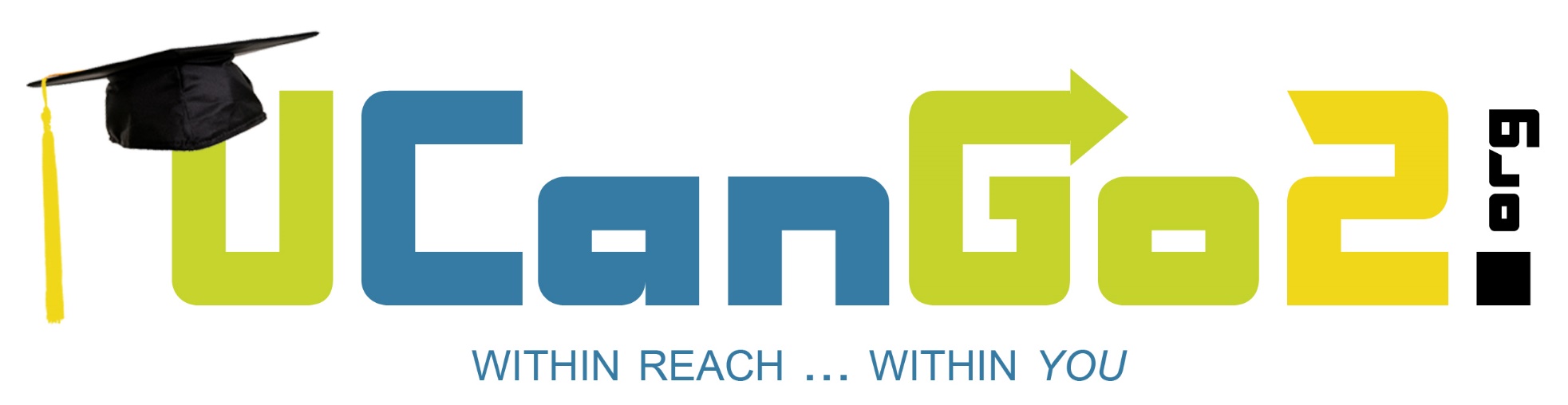 This presentation is for educational purposes only, and is not intended to be construed as financial, investment, legal and/or tax advice.